7. Näönvarainen havaitseminen
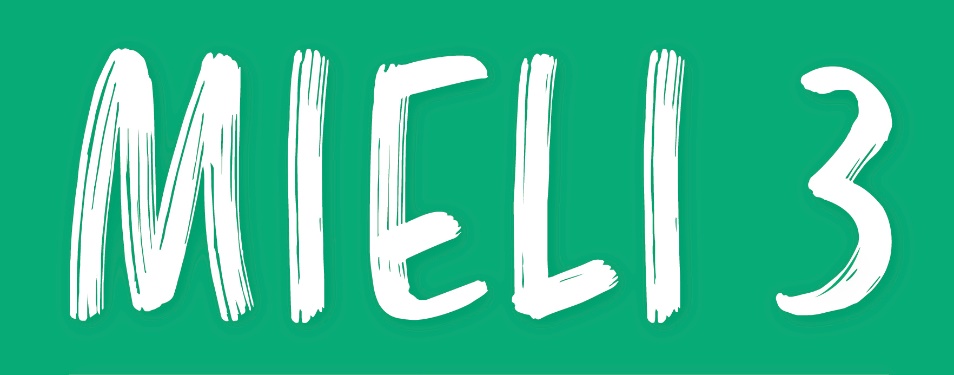 © Sanoma Pro, Tekijät ● Mieli 3 tietoa käsittelevä ihminen
Näköhavainto alkaa silmästä
Silmän verkkokalvolla on näön aistinreseptorit
sauvasolut aistivat valon voimakkuutta
tappisolut aistivat valon väriä
tappisoluja on kolmea tyyppiä: punaiselle, vihreälle ja siniselle valolle herkkiä soluja
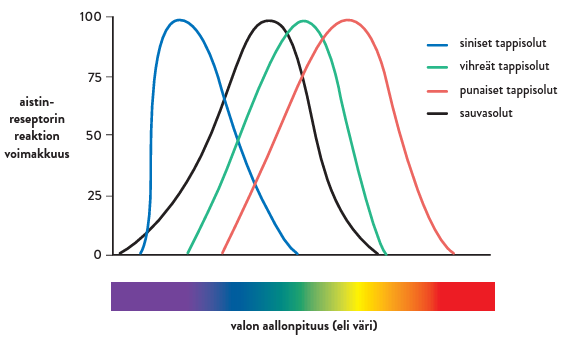 © Sanoma Pro, Tekijät ● Mieli 3 tietoa käsittelevä ihminen, Kuva: Mieli 3
Verkkokalvolta aivoihin
Verkkokalvolta näkötieto kulkee näköhermoristiin,
jossa silmien näköhermot yhdistyvät ja jakautuvat uudelleen
näkökentän vasemmalla puolella oleva näkötieto etenee aivojen oikeanpuoleiseen takaraivolohkoon ja päinvastoin
 Näköhermoristin jälkeen näkötieto kulkee talamuksen kautta takaraivolohkoille, näön ensisijaiselle aistialueelle
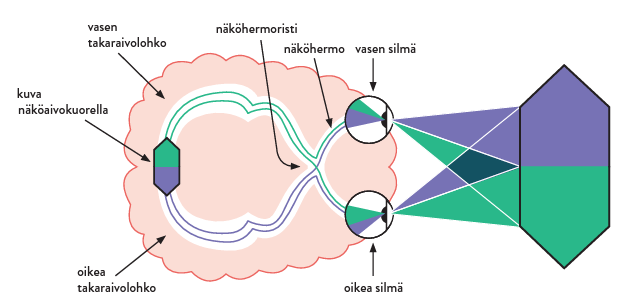 © Sanoma Pro, Tekijät ● Mieli 3 tietoa käsittelevä ihminen, Kuva: Mieli 3
Näön ensisijainen aistialue V1
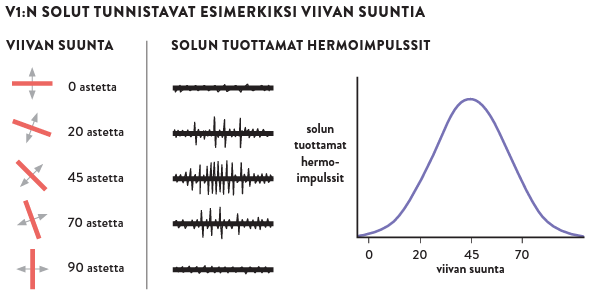 V1 käsittelee näkötietoa sellaiseen muotoon, että muut aivojen osat voivat päätellä, mitä näkökentässä on ja minne näkökentän esineet liikkuvat
 V1:n solut ja hermoverkot ovat herkkiä näkötiedon eri piirteille: viivojen pituudelle, viivojen suunnalle, liikkeen suunnalle…
© Sanoma Pro, Tekijät ● Mieli 3 tietoa käsittelevä ihminen, Kuva: Mieli 3
Näkötiedon missä- ja mitä -radat
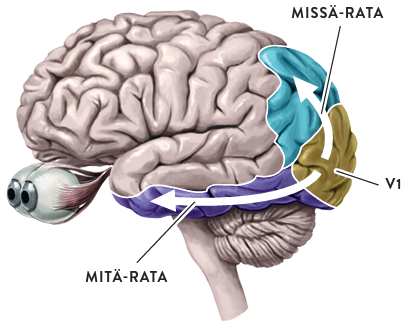 Missä-rata
kulkee takaraivolohkoilta päälaenlohkoille
käsittelee sitä, missä näkökentässä olevat asiat ovat ja minne ne liikkuvat
 Mitä-rata
kulkee takaraivolohkoilta ohimolohkoille
käsittelee sitä, mitä näkökentässä on
© Sanoma Pro, Tekijät ● Mieli 3 tietoa käsittelevä ihminen, Kuva: mieli 3
Havaintokonstanssit
havainnon pysyvyys tai vakioisuus =
vaikka havainto-olosuhteet muuttuvat, havainto ei yleensä muutu
TÄRKEIMMÄT:
 Koon konstanssi: havainto esineen koosta pysyy samana katseluetäisyydestä riippumatta
Ystävän pituus ei muutu, vaikka hän seisoo kauempana
 Muodon konstanssi: havainto esineen muodosta ei muutu kun katselusuunta muuttuu
kuutio ei muuta muotoaan, vaikka sitä katsotaan eri suunnista
 Vaaleuskonstanssi: havainto kohteen vaaleudesta ei muutu eri valaistuksessa
valkoinen paperi on valkoinen sekä auringonvalossa että hämäränä iltana
 Värikonstanssi: havainto kohteen värisävystä ei muutu eri valaistuksessa
banaani havaitaan usein keltaisena, vaikka huoneen valon väri vaihtuu
© Sanoma Pro, Tekijät ● Mieli 3 tietoa käsittelevä ihminen
Näköhavainnon skeemalähtöisyys
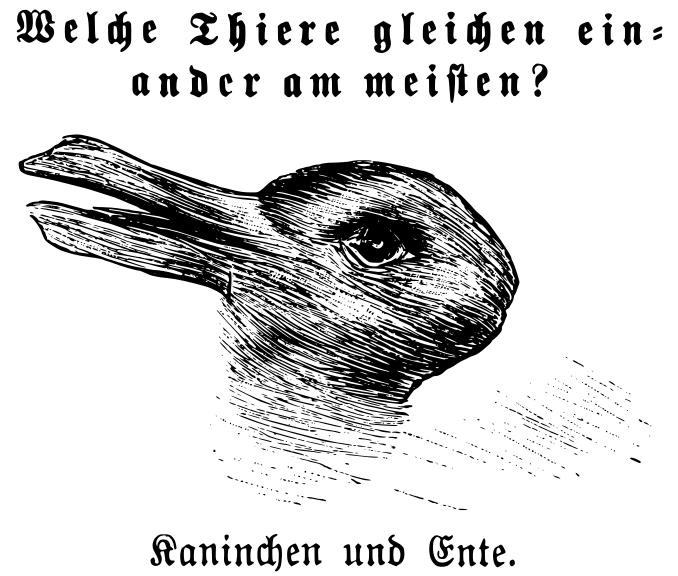 Kun tarkkaavuus on tunnistanut aistitiedon, siitä tulee havainto ja sitä voi käsitellä tietoisesti
 Skeemat ohjaavat tarkkaavuutta etsimään skeemoja tukevaa näkötietoa
 Konteksti: ympäristö tai olosuhteet, joissa havaitsemisen kohde havaitaan
jos pupu-ankka –illuusiokuvan ympärillä on porkkana, se tulkitaan helpommin pupuksi kuin ankaksi
konteksti tarkoittaa myös ympäristötekijöitä tai tunnetiloja: portaat tuntuvat jyrkemmiltä tai pidemmiltä väsyneenä, epäonnistuminen inhottavammalta valmiiksi surullisena
© Sanoma Pro, Tekijät ● Mieli 3 tietoa käsittelevä ihminen, Kuva: Wikimedia commons
Havaintoharhat ja illuusiot
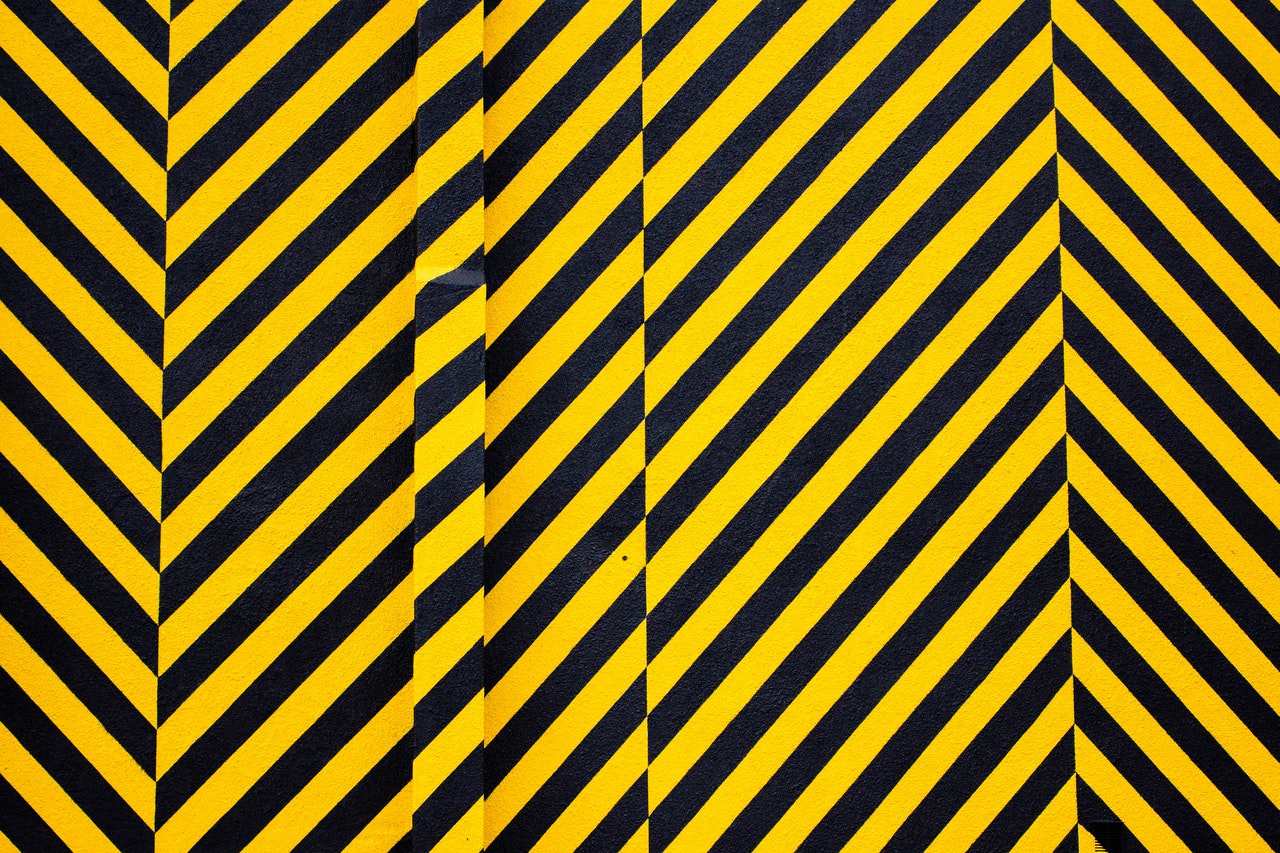 Havaintoharha: tilanne, jossa havainto ei vastaa todellisuutta
 Syynä usein automaattiset näkötiedon käsittelynmekanismit, jotka tulkitsevat näkötietoa väärin
voivat myös aiheutua kontekstin vaikutuksesta havaintoon
suurin osa aistitiedon käsittelystä on automaattista. Jossain erityistilanteissa automaattiset aistitiedon käsittelyn mekanismit johtavat havaintoa harhaan.
© Sanoma Pro, Tekijät ● Mieli 3 tietoa käsittelevä ihminen, Kuva: pexels